Методическая разработка урок производственного обучения
Рубка металла
Тема урока: «Рубка металла»Цель урока
Формирование у  обучащихся  персональных  умений правильно   и   качественно выполнять  все  приёмы,  способы изучаемой   темы «Рубка металла»  в  различных  их  сочетаниях  в  соответствии с  инструктивными указаниями,  пояснениями  мастера  и  рекомендациями  инструкционной  карты. Научить учащихся приемам рубки, заточке инструмента, безопасным приемам работы, организации рабочего места.
Дидактические цели урока:
Обучающая – Научить практическим навыкам, умениям рубке металла, рациональной организации рабочего места, заточке инструмента, ознакомить с правилами Т.Б. Способствовать усвоению рабочего положения при рубке. Формирование навыков нанесения кистевых и локтевых ударов. Формирование навыков рубки полосового металла в тисках и на плите.
Развивающая – Способствовать развитию умения применять теоретические знания на практике, развивать технологическое мышление, предвидеть возможные причины брака  Развитие внимания, точности и четкости действий в процессе рубки. Чувства темпа при нанесении локтевых и кистевых ударов в диапазонах (40-50) и (30-40) ударов в минуту. 
Воспитательная – Воспитывать взаимопомощь, соперничество, сопереживание за товарищей. Формирование профессиональных качеств будущего рабочего, бережному отношению к инструментам и материалам. Воспитание чувства ответственности в работе, уверенности в себе при выполнении трудовых операций, аккуратности на рабочем месте.
Оборудование
Плакаты по теме «Рубка»
Тиски параллельные, плита;
Молотки слесарные массой 500 – 600 г.
Зубила слесарные, крейцмейсели;
Линейки измерительные, угольники, чертилки, кернеры;
Заточной станок, шаблоны для проверки углов заточки,
 АРМ (ноутбук), проектор, видеокамера, экран. Инструкционные карты  по теме «РУБКА» ,инструкция по охране труда, тестовые задания, карточки задания, MS PowerPoint.
Организационный момент
приветствие,
явка
 готовность к уроку по внешнему виду и наличию пособий и инструментов на рабочем столе
 наличие дежурного
 исправность оборудования.
ВОДНЫЙ ИНСТРУКТАЖ Опрос обучащихся по пройденной теме.
Организация рабочего места.
Что называется разметкой? (Разметка - нанесение контуров будущего изделия на заготовку.)
Назвать инструмент, применяемый при разметке? Основными инструментами для разметки являются:
Металлическая линейка
Угольник 
Чертилки 
Циркуль 
Кернер
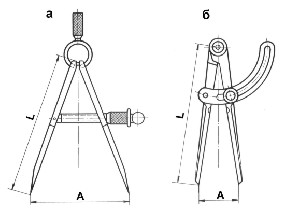 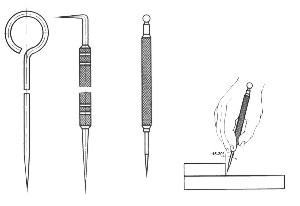 Как подготовить заготовку к разметке.
(Перед окраской размечаемую поверхность необходимо:
очистить ветошью от грязи, пыли и металлической щеткой — от следов окалины;
обезжирить при помощи органических и неорганических растворителей;
непосредственно окрасить, нанося состав на поверхность заготовки равномерно, тонким слоем. Для нанесения окрашивающего состава пользуются кистью и тампоном.
При выполнении разметки вначале определяют базу, от которой будут наноситься риски).
Что служит базой при разметке?
(Базой называется поверхность или специально подготовленные риски, от которых производят измерения и отсчеты размер в процессе разметки. При плоскостной разметке базой могут служит:
обработанные наружные кромки плоских заготовок;
риски, наносимые в этом случае в первую очередь).
Правила выполнения приёмов разметки?
(Правила выполнения приемов разметки:
слой окрашивающего состава, наносимого на поверхность заготовки, должен:
      быть:
тонким;
равномерным по толщине;
необходимо полностью покрывать размечаемую поверхность;
к разметке следует приступать только после его полного высыхания;
при проведении риски точно совмещать линейку с исходными отмет­ками на детали и плотно прижимать к заготовке;
чертилка должна быть хорошо заточена;
риску необходимо:
проводить одним непрерывным движением чертилки вдоль линейки;
не наносить дважды по одному и тому же месту;
при кернении разметочных рисок надо:
убедиться в правильности заточки кернера;
кернение производить легкими ударами молотка по кернеру так, чтобы глубина кернового углубления составляла примерно 0,5 мм; длинных — расстояние между углублениями должно быть 25—30 мм, коротких — 10—15 мм, линии малых окружностей диаметром до 15 мм накернивают в четырех взаимно перпендикулярных точках).
Вводный инструктаж
1. Назначение слесарной рубки.
Рубка – это операция обработки металла зубилом, крейцмейселем или канавочником при помощи молотка
Инструменты, применяемые при рубке
Слесарное зубило состоит из четырёх частей:
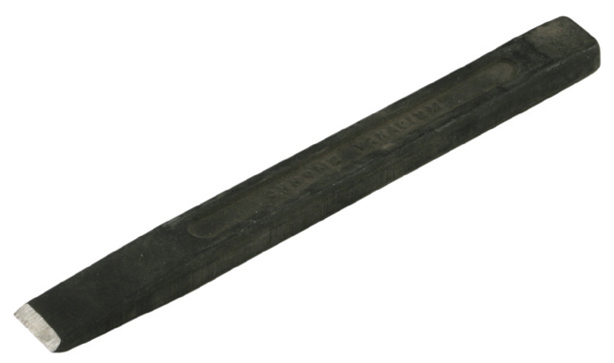 Крейцме́йсель отличается от зубила более узкой режущей кромкой.
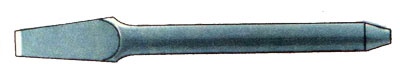 Канавочник применяется для вырубания канавок:
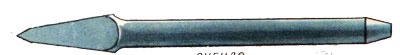 Слесарные молотки применяются при рубке в качестве ударного инструмента для создания силы резания и бывают двух видов с бойком:круглым;квадратным.
Заточка режущего инструмента. Т.Б. Шаблоны для контроля заточки.
Заточка режущего инструмента осуществляется на заточных станках
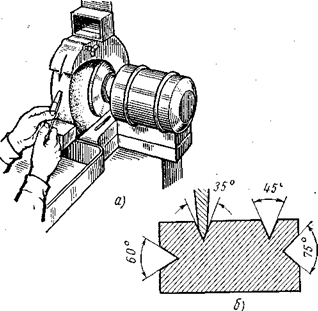 А) Заточной станок







Б) Шаблон для проверки заточки зубила
Способы выполнения рубки
Держание (хватка) молотка:
  а - без разжима пальцев;  б - с разжимом пальцев
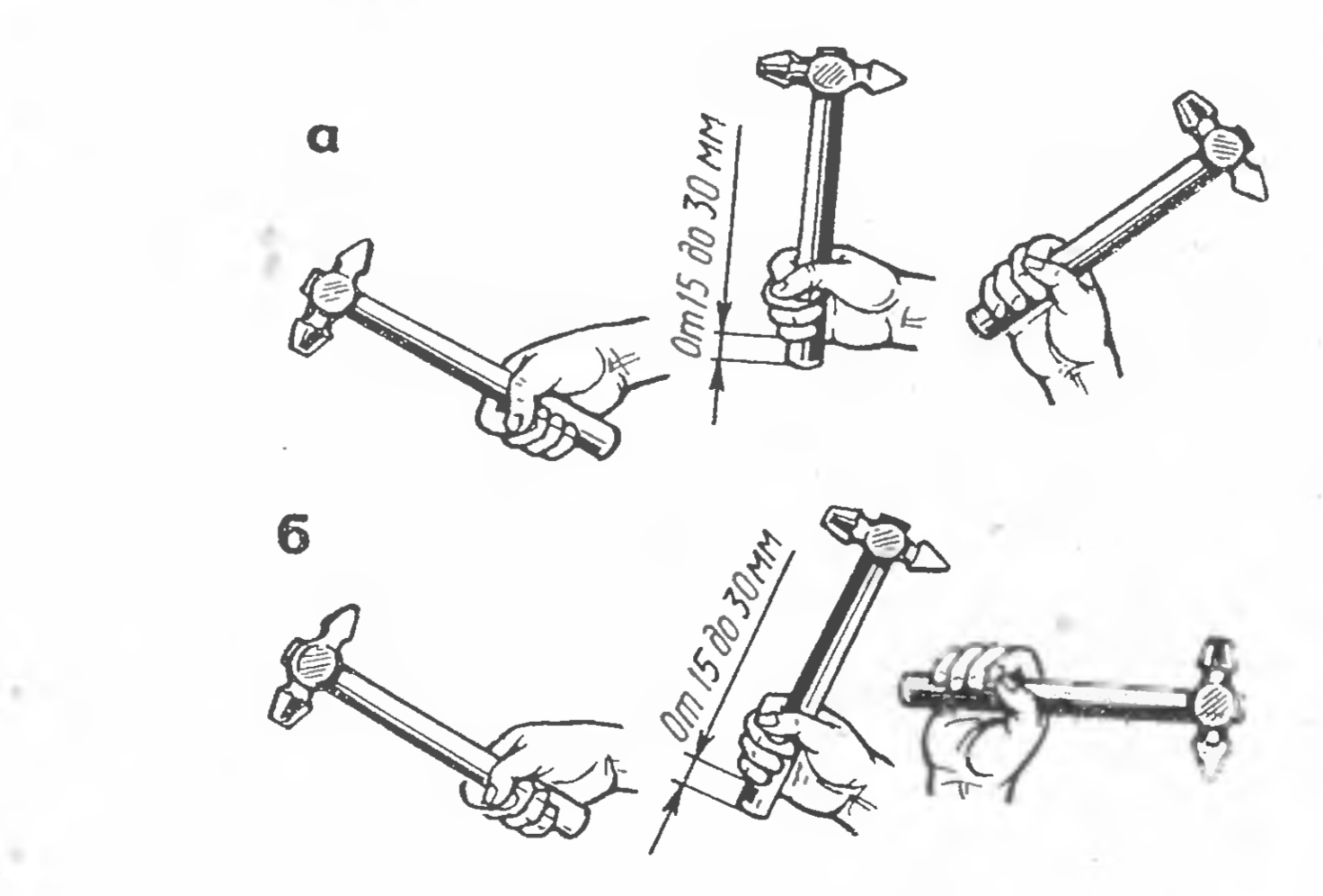 Зубило и молоток держат так, чтобы ударная часть и край рукоятки выступали на 15...30 мм .
Удары молотком:
а – кистевой, 
б –локтевой
В -плечевой
Во время рубки очень важно принять правильную рабочую позу
Стоять следует прямо, корпус тела должен быть развернут по отношению к тискам, правое плечо должно находиться против головки зубила. Левая нога для устойчивости должна быть выдвинута вперед, тело опирается на правую ногу.
Основные правила и способы выполнения работ при рубке:
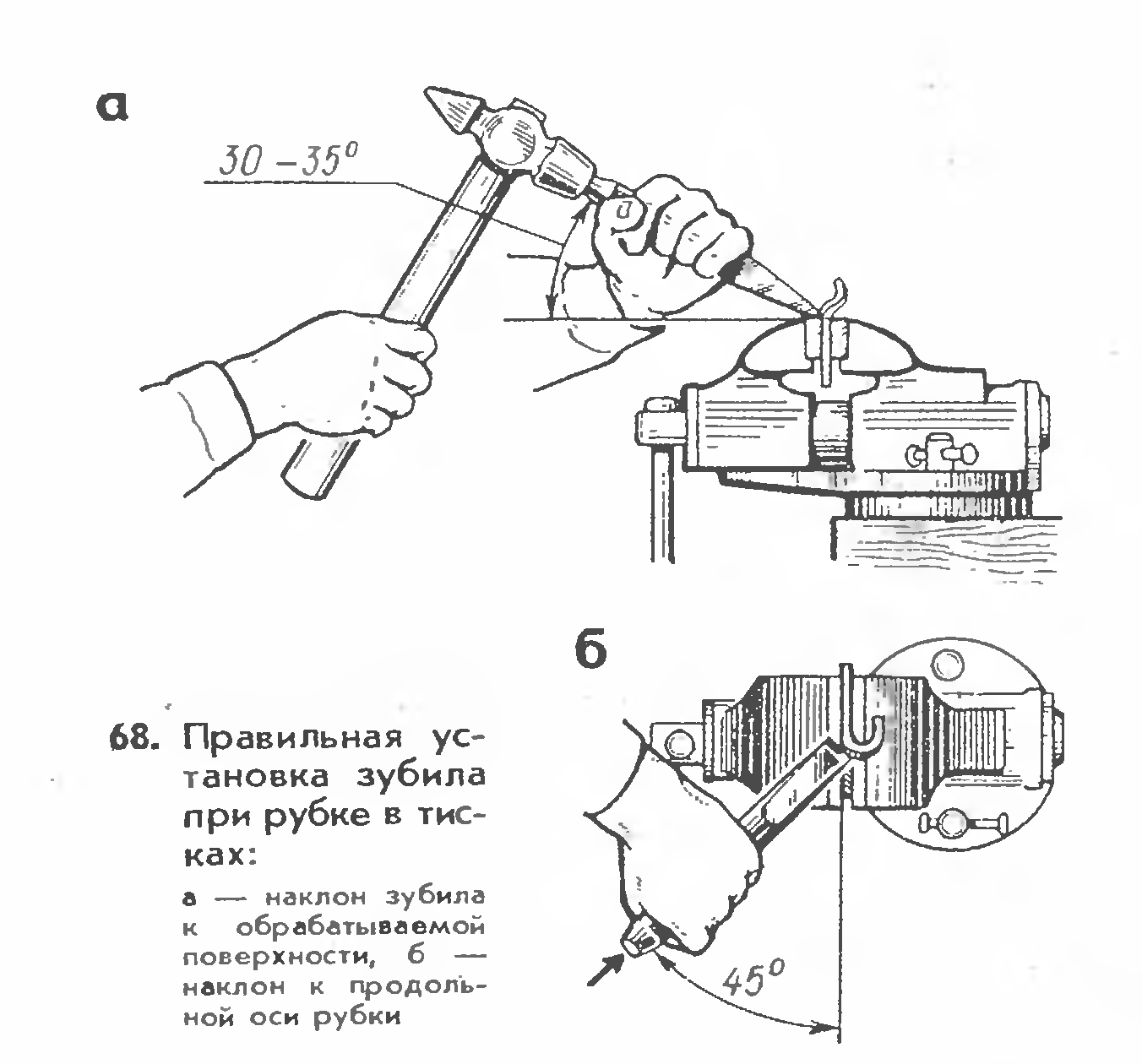 а) рубка
б) в тисках
Правильная установка зубила при рубке в тисках:
а – наклон зубила к обрабатываемой поверхности;
б – наклон к продольной оси рубки.
б) рубка на плите
Установка зубила при рубке листового металла:
а  – начало установки (наклонно);
б – конец установки (вертикально); в - прорубание по контуру
Рубка широких плоскостей
Приемы рубки:
а) круглого металла, б) полосового
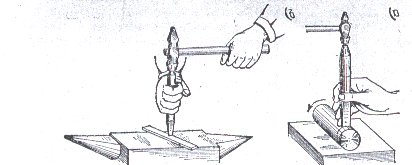 Правила техники                       безопасности при слесарной рубке.
Перед началом работы проверить исправность инструмента.
Инструмент должен быть заточен, рукоятки молотков не должны иметь трещин и хорошо закреплены.
Работать в защитных очках.
При рубке в тисках применять ограждения в виде сеток и щитков
Причины брака:
Неправильные приемы рубки.
Невнимательность рабочего
Рубка тупым и неисправным инструментом.
Отклонение размеров от заданных чертежом.
Повреждения при рубке.
Некачественная обработка поверхности металла.
Текущий инструктаж
1. Обход рабочих мест учащихся с целью проверки:
готовности к выполнению упражнений,
хода самостоятельной работы учащихся,
текущего инструктажа,
предупреждения брака в работе,
соблюдения учащимися правил по Т.Б.
качества выполнения работы
2. Письменное фиксирование результатов обхода по каждому учащемуся
3.Видеосъёмка самостоятельной работы учащихся, типичные ошибки.
4. Прием к оценке работ учащихся
Заключительный инструктаж
1.Подведение итогов урока с анализом:
выполнения планового задания,
соблюдения технологии и техники безопасности,
аргументация оценок, выставленных за урок,
выявление типичных ошибок с рассмотрением их через видеофильм, снятый во время текущего инструктажа
2.Закрепленин материала при помощи тестового задания и карточек (см.приложение)
3.Домашнее задание: «Слесарное дело» Б.С. Покровский, В.А. Скакун стр. 73-74, п. 3; 5. Н.И. Макиенко -  «Практические работы по слесарному делу».
Повторить:
А)  Правила и способы выполнения работ при срубании слоя металла на широкой поверхности и
Б) Правила прорубания криволинейных канавок.
4. Уборка рабочих мест.
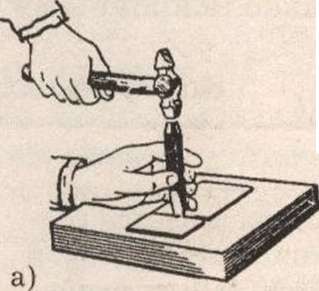 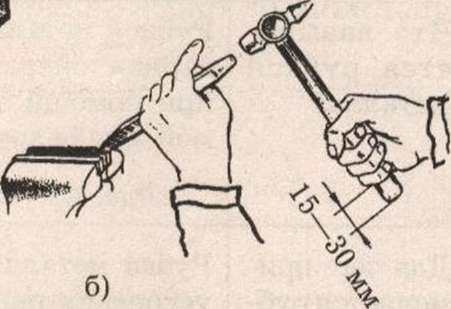 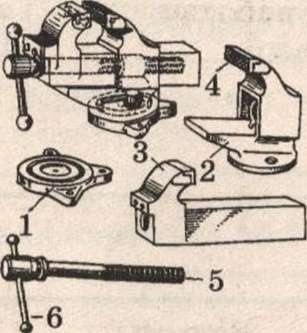 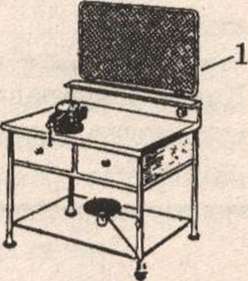 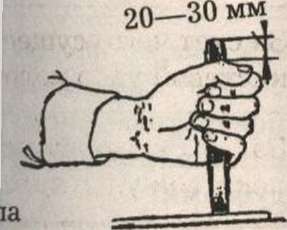 Критерии оценки работы при рубке
КАРТОЧКА №1       Отметьте знаком «+» инструмент, который следует использовать для выполнения      работ, указанных в табл. 1.